OUTPUT STATEMENTS
GC 201
Outline
1. System.out.print
2. System.out.println
3. Escape Sequences
4. System.out.printf
5. Format Specifiers
2
3. OUTPUT STATEMENTS
SYNTAX
System.out.print (expression);
1
1
2
1
7_
7
_
_
Example
System.out.print (29/4);
Output
Note the cursor position (_): it is on the same line as the output.
Note that 29/4 is not enclosed between quotes  it is evaluated.
SYNTAX
System.out.println (expression);
Example
System.out.println (29/4);
Output
Note the cursor position (_): it is on the next line to the output.
SYNTAX
System.out.println ();
Skips a line.
Output
3
3. OUTPUT STATEMENTS
PROGRAM 1
1
2
3
4
5
6
7
8
9
10
11
12
13
14
1
2
3
// import necessary libraries
public class userOutput1
{
   public static void main (String[] args)
      {
         // Declaration section: to declare needed variables
         // Input section: to enter values of used variables
         // Processing section: processing statements
         // Output section: display program output
	System.out.print (“Hello there”);		//output line 1
	System.out.println (“My name is Fatma”);	//output line 1
	System.out.println (“I am studying Java”);	//output line 2
     } // end main
} // end class
Hello thereMy name is Fatma
I am studying Java
_
The output of Program 1 is as follows:
4
3. OUTPUT STATEMENTS
ESCAPE SEQUENCES
Escape sequences allow you to control the output.
All escape sequences start with a backslash \ character.
The following table shows some of the most commonly used escape sequences:
5
3. OUTPUT STATEMENTS
PROGRAM 2
1
2
3
4
5
6
7
8
9
10
11
12
13
14
1
2
3
// import necessary libraries
public class userOutput2
{
   public static void main (String[] args)
      {
         // Declaration section: to declare needed variables
         // Input section: to enter values of used variables
         // Processing section: processing statements
         // Output section: display program output
	System.out.print (“Hello there \t”);	//output line 1
	System.out.print (“My name is Fatma\n”);	//output line 1
	System.out.println (“I am studying \”Java\””);//output line 2
     } // end main
} // end class
Hello there	My name is Fatma
I am studying “Java”
_
The output of Program 2 is as follows:
6
3. PRINTF STATEMENT
SYNTAX
System.out.printf (formatString);
1
Hello there!!_
Example 1
System.out.printf (“Hello there!!”);
Output
SYNTAX
System.out.printf (formatString, argumentList);
The argumentList is a list of one or more arguments: constant values, variables, or expressions.
If the argumentList has more than one argument, then the arguments are separated by commas.
7
3. PRINTF STATEMENT
FORMATTING INTEGER NUMBERS
1
1
There are 2500 mm in 25 cm_
The value of x = 120_
Example 1
int x = 120;
System.out.printf (“The value of x = %d”, x);
“The value of x = %d” is the formatString. x is the argumentList.
%d is called a format specifier. There is one-to-one correspondence between the format specifier and the arguments in the argumentList.
The format specifier used depends on the type of the argument. %d is used for the variables of type int.
Output
Example 2
int cm = 25;
int mm = 2500;
System.out.printf (“There are %d mm in %d cm”, mm, cm);
The formatString is “There are %d mm in %d cm”.
The argumentList is mm, cm
Output
8
3. PRINTF STATEMENT
FORMATTING FLOATING-POINT NUMBERS
1
1
PI = 3.142 and radius = 7.5_
Area = ~~227.53_
The default output of floating-point numbers is:
up to 6 decimal places for float values, and 
up to 15 decimal places for double values.
The %f is the format specifier used for floating-point numbers.
%.2f specifies the number of digits printed after the decimal point (2 in this example).
Example 1
static final float PI = 3.14159f;
double radius = 7.534;
System.out.printf (“PI = %.3f and radius = %.1f ”, PI, radius);
Output
Note that the numbers are approximated.
Example 2
double area = 227.534;
System.out.printf (“Area = %8.2f”, area);
Output
9
3. PRINTF STATEMENT
FORMATTING CHARACTER VARIABLES
The %c is the format specifier used for char values.
1
Option = Y_
Example
char option = ‘Y’;
System.out.printf (“Option = %c”, option);
Output
The following are other format specifiers:
10
3. PRINTF STATEMENT
NOTES
By default, the output is right-justified for all primitive data types.
1
2
1
2
1
First name = ~~~aly
_
First name = aly~~~
_
Academic year = 2015~~-~~2016_
Example 1
String name = “aly”;
System.out.printf (“First name = %6s%n”, name);
Output
To print it left-justified, precede the width with a – sign:
Example 2
String name = “aly”;
System.out.printf (“First name = %-6s%n”, name);
Output
Example 3
int year = 2015;
System.out.printf (“Academic year = %-6d-%6d”, year, ++year);
Output
11
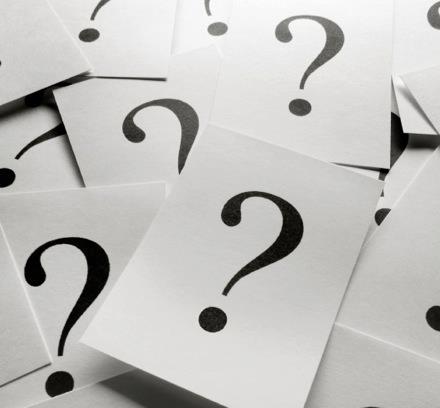 Self-Check Exercises (1)
What is the output of the following program:
1
2
3
4
5
6
7
8
9
10
11
12
public class selfCheck1
{
   public static void main (String[] args)
      {
         int num = 52033;
         double x = 9234.8667;
         String str = “Computer Science”;
         System.out.printf (“%-5d%-10.2f%-20s ***%n”, num, x, str);
         System.out.printf (“%-25s%-6d%-12.3f ***%n”, str, num, x);
         System.out.printf (“%-13.4f%-7d%-22s ***%n”, x, num, str);
      } // end main
} // end class
12
W3.3 Output Statements
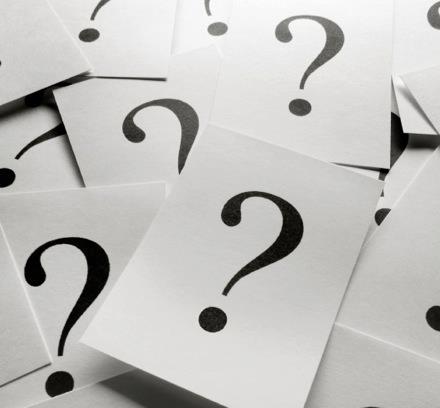 Self-Check Exercises (2)
A milk carton can hold 3.78 liters of milk. Each morning, a dairy farm ships cartons of milk to a local grocery store. The cost of producing one liter of milk is $0.38, and the profit of each carton of milk is $0.27. Write a program that does the following:
Prompts the user to enter the total amount of milk produced in the morning.
Outputs the number of milk cartons needed to hold milk (Round your answer to the nearest integer).
Outputs the cost of producing milk.
Output the profit for producing milk.
13
W3.3 Output Statements